Фитбол                         - гимнастика для                          дошкольников                                     Руководитель:Е.Ю. Гаджибекова   Ярославль 2018г.
Актуальность данных занятий  состоит в том, что за последние годы состояние здоровья детей прогрессивно ухудшается. Дети имеют аномалию осанки и деформацию стоп.Методика работы с фитболами-большими оздоровительными мячами учитывает весь комплекс физических проблем..
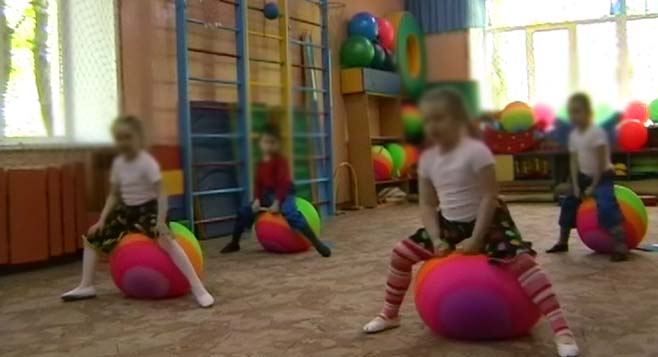 Цель:  укреплять здоровье детей, посредством комплексного воздействия фитболов на детский организм.
Дети воспринимают упражнения как весёлую игру
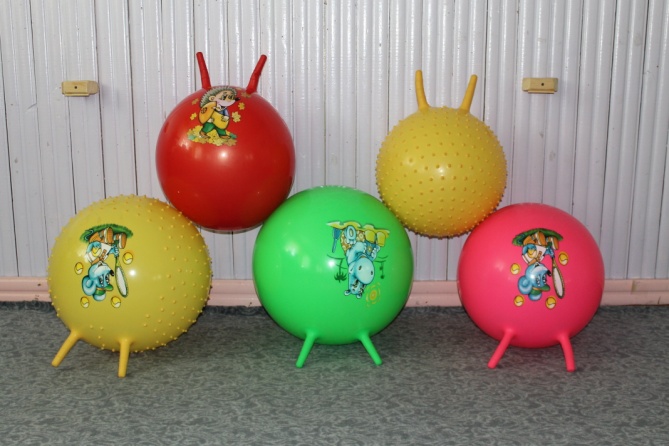 Упражнения на фитболах обладают оздоровительным эффектом,за счет амортизационной функции мяча улучшается кровообращение в межпозвонковых дисках и внутренних органах, укрепляются мышцы спины и брюшного пресса развивают координацию но главное формируют навык правильной осанки
Занятия фитбол-гимнастикой
Занятия кружка проводятся 1 раз в неделю – 
4 занятия в месяц.
Длительность занятия 20-30 минут.
Группы подбираются с учетом возрастных, 
двигательных особенностей детей.

Занятия подразделяются на 3 части: подготовительную, 
основную и заключительную.
Подготовительная часть: настрой детей на работу и подготовка организма к  основной части тренировки.
Основная часть: осуществляется максимальная нагрузка на организм,в которой учитываются индивидуальные особенности детей.
Заключительная часть:  восстановление и расслабление организма.
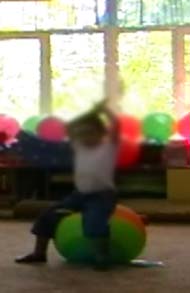 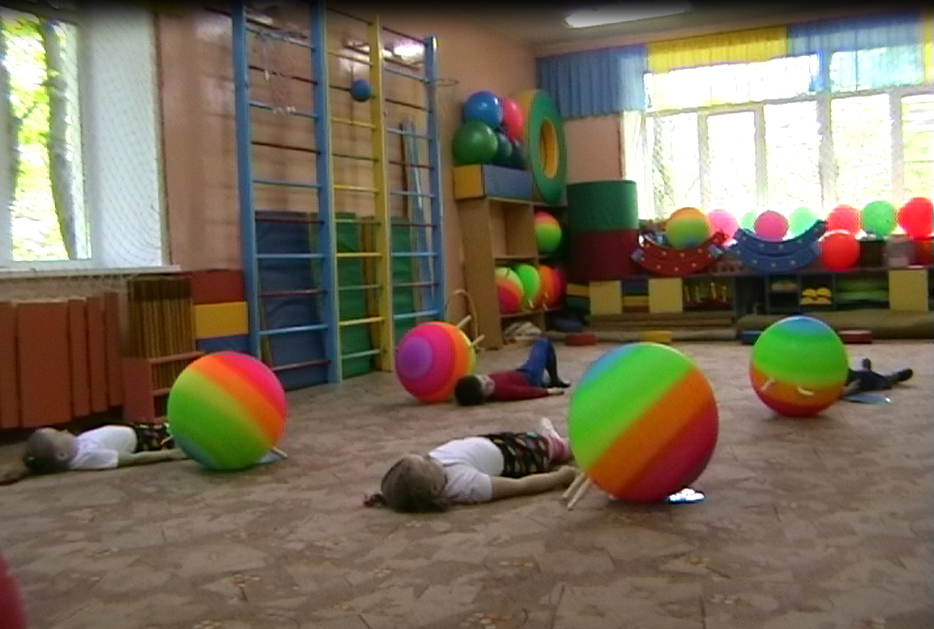 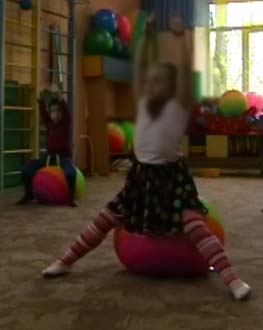 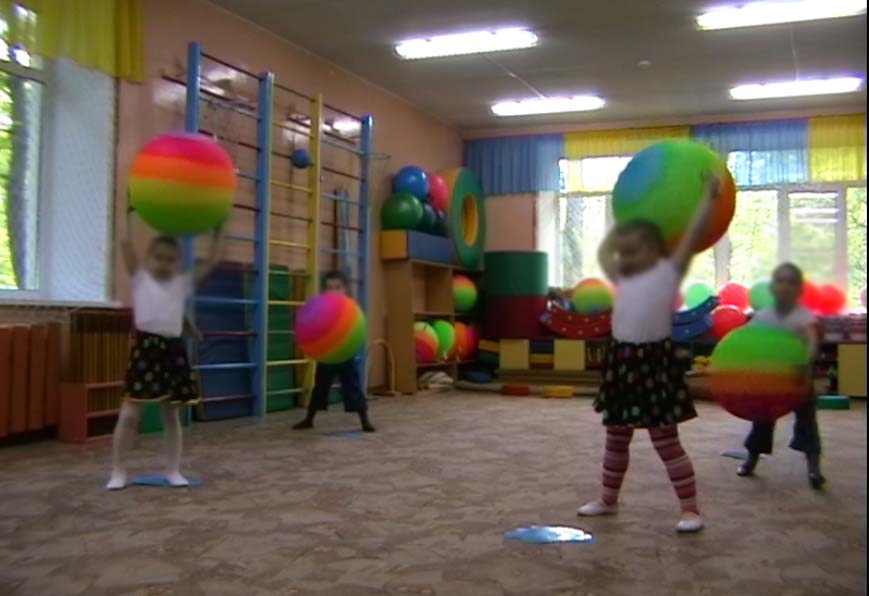 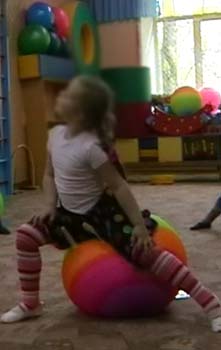 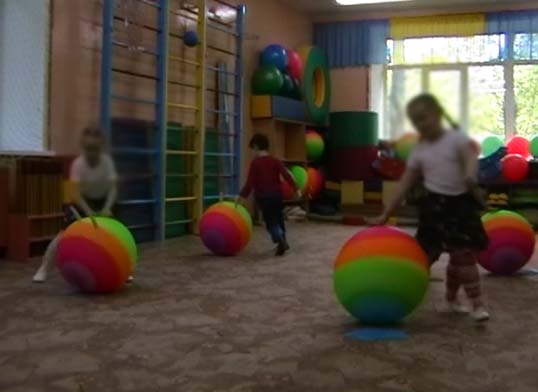 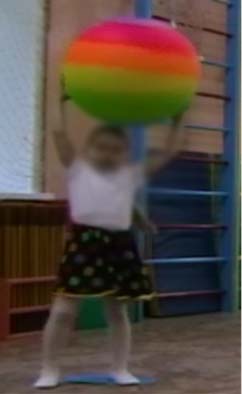 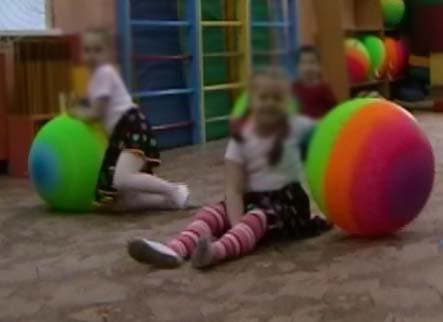 В конце года дети участвуют в соревнованиях с использованием мячей-фитболов.
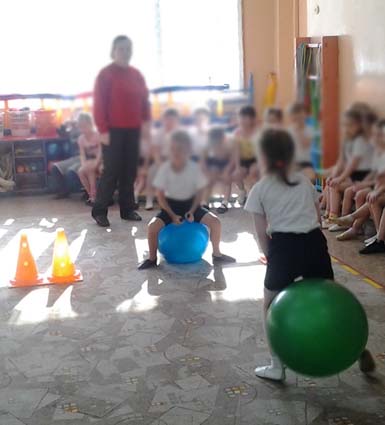 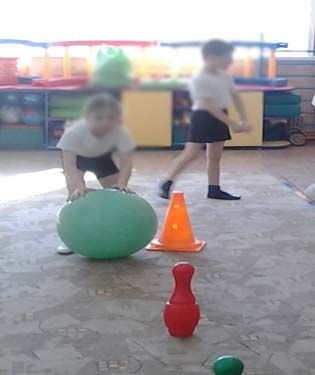 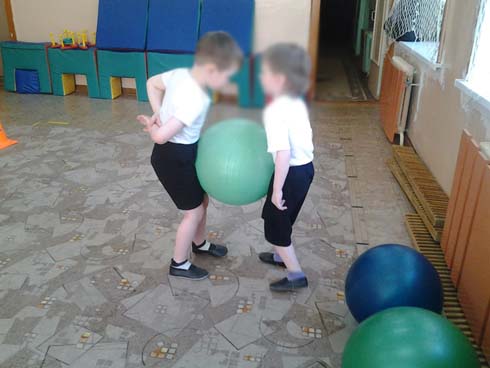 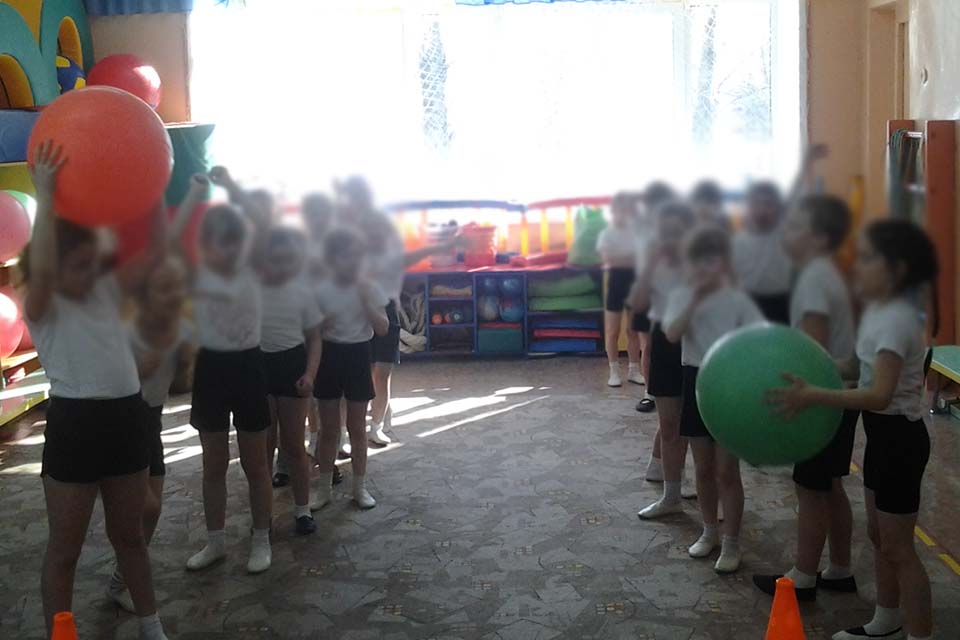 Спасибо за внимание!
До скорой встречи!